Mrs. Lefeld’s Class
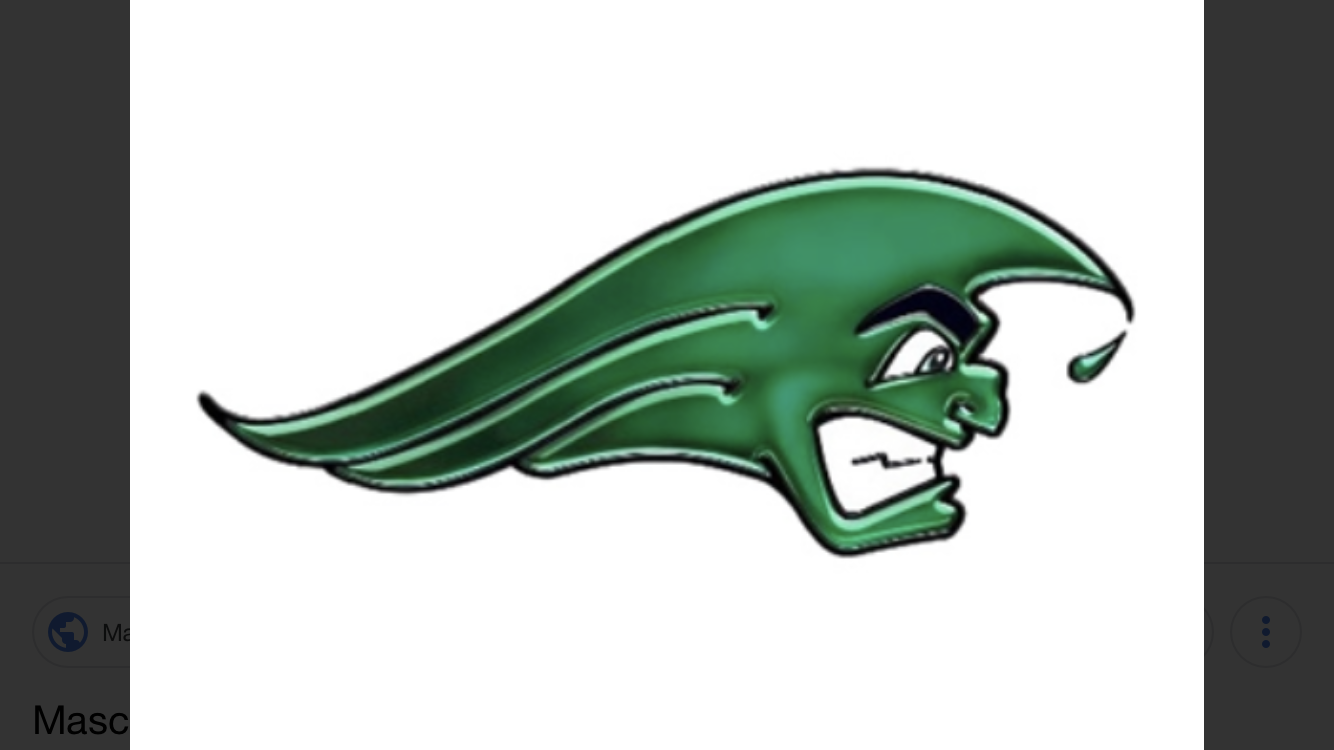 The Third Grade Wave
October 2023
Important Dates
Week of Oct 16th-Ohio State Testing week
October 23rd – Inservice Day (No School)
October 27th – End of First Quarter
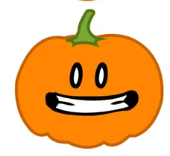 Reading Logs



Your child will keep a reading log in their green take-home folder for the month. They are encouraged to read 20 minutes each school night. Doing so makes a huge, positive impact to your child’s success in third grade. 

If your child is ever in need of books to read, please reach out and I am happy to send a book baggie home with them! :)
Reminders
As the weather cools down outside, please ensure your child has a jacket for outdoor recess.

Your child’s planner and green take-home folder should come home each night. Assignments are written in your child’s planner each week. Homework and papers that need your attention will be put in the “Return to School” side of the folder for you to review. Thank you for helping your child build the routine of checking both nightly! We greatly appreciate it!

Please join us on Classroom Dojo for weekly updates and behavior progress. If you are struggling to connect, please email at mlefeld@gcswave.com

Fall conferences will start November 7 and continue on the 9th and 14th. More information coming home soon!
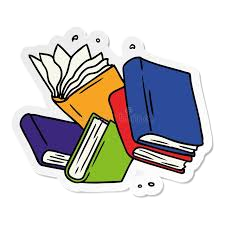 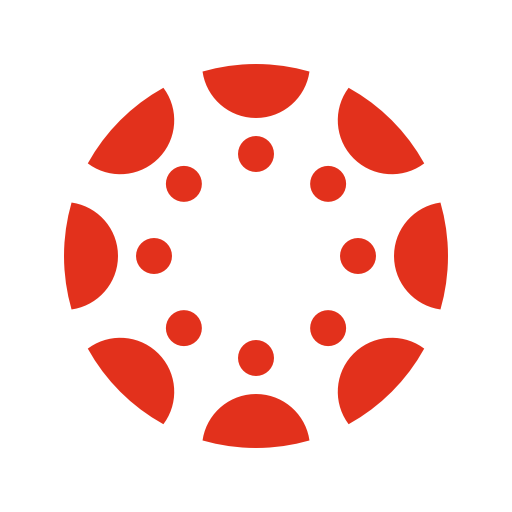 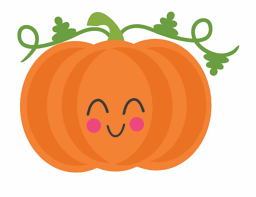 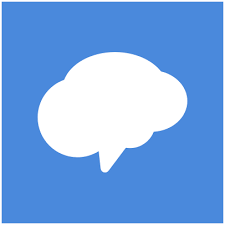 Reading


This month, we will be exploring a variety of fictional texts. 
As we read the fictional pieces, we will:
Answering questions using the text for support.
Analyze how characters’ motivations, feelings, and actions can affect the sequence of events in a story. 
Practice using context clues to determine the meaning of unknown words. 
When your child reads at night, asking them about the main character’s traits would be a great review of what we have been discussing in class. You can also ask them what they read that made them choose those traits for the character.
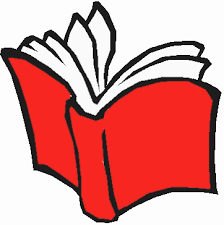 Math, Science, and SS

Your child will be switching classes this year! Ms. Borders will be your child’s math, science, and social studies teacher. I am so happy to be sharing kids with this outstanding teacher. She has a huge heart and loves her job!
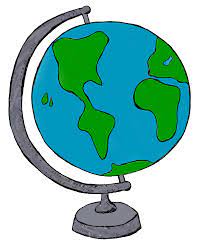 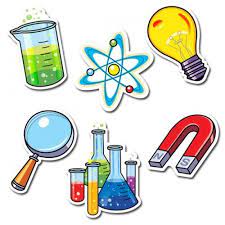 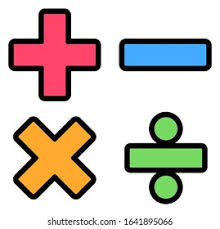 Writing



The month of October will be spent building our skills in paragraph writing. Students will work toward the goal of writing a well-organized paragraph that includes a topic sentence, at least three details that support the topic sentence, and a concluding sentence. We will practice with narrative, opinion, and explanatory prompts. As students progress with these writing skills, we will move into multi-paragraph writing.
Word Study


Students will begin spelling this month. In addition to their spelling words, students will have three high frequency words to learn each week. To start, students will learn strategies, procedures, and activities to help them when learning to spell new words. We will do this together in class. A list will be sent home every Monday, and students will be tested over 7 of those words on Fridays.
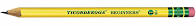 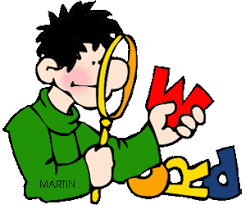 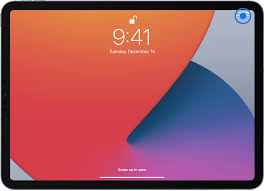 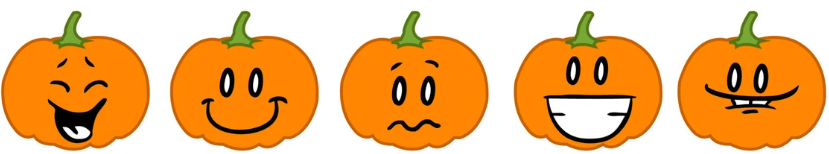